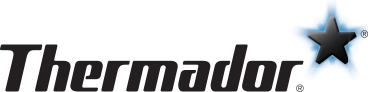 Part Number Breakdown
DWHD760CFM
DW
HD
7
6
0
C
F
M
©  BSH Home Appliances Corporation,  2020